جامعة خميس مليانة
قسم العلوم الإنسانية
شعبة علم لمكتبات 

محاضرات التكوين ما قبل الترقية

مقياس الإعلام الآلي التوثيقي

عنوان المحاضرة: وصف وإتاحة المصادر  RDA 
                                                        الأستاذ دحماني بلال.
مقدمة
شهدت السنوات الأخيرة ثورة تكنولوجية في مجال المعلومات وكيفية إتاحتها، وتخزينها، والحصول عليها والتحول من المصادر المطبوعة إلى الالكترونية.
بما أثار رغبات مجتمع المستفيدين  للاستفادة من الإتاحة الالكترونية للمصادر.
 وكان المفهرسين الأكثر ملامسة لهذا التغيير نحو العمل في بيئة الكترونية، تتوافر بها التقنيات والوسائل الحديثة في تطوير خدمات المعلومات.
وقد شهدت قواعد الفهرسة المزيد من التغييرات من خلال معيار الفهرسة الجديد، وصف المصادر وإتاحتها (RDA)
 وهذه التغييرات تتطلب مهارات جديدة، حيث تتغير أدوار المفهرسين وفق التغييرات التكنولوجية المتسارعة، ومن بين أهم العوامل التي تؤثر على الأدوار الجديدة للمفهرسين.
 هي الزيادة في المصادر الرقمية، وتفضيل المستخدم للمصادر عبر الإنترنت، بالإضافة إلى رقمنه مصادر الإنتاج الفكري
أسئلة الدراسة
ما جاهزية المكتبات الرئيسة للمطالعة العمومية بالجزائر لتطبيق هذا المعيار من ناحية النظام الآلي، وتأهيل الموارد البشرية؟.
ما هي الصعوبات التي تواجه المكتبات الرئيسة للمطالعة العمومية بالجزائر لتطبيق  RDA ؟.
ما هي الفائدة التي تعود على المكتبات الرئيسية للمطالعة العمومية عند تطبيق معيار RDA ؟.
مفهوم     RDA
Ressources, description et accès = RDA
معيار الوصف وإتاحة المصادر=  و ا م.
معيار جديد للفهرسة الوصفية ، النسخة المحدثة لـ AACR2 =Anglo  American Cataloging  Rules  = قواعد الفهرسة الانجلو أمريكية.
معيار المحتوى.
المعيار الذي يوفر مجموعة من التعليمات للوصف والوصول إلى الموارد.
تستند إلى نموذج  FRBR= Functional Requirements for Bibliographic Records = المتطلبات الوظيفية للتسجيلات الببليوغرافية 
ويهدف لوضع إطار عمل ينص على المعلومات التي ينبغي أن تقدمها التسجيلة الببليوغرافية لتلبية احتياجات المستفيدين.
نظرة تاريخية حول معيار الفهرسة
الهيئات المسؤولة عن تطوير RDA
مكتبة الكونجرس.   
جمعية المكتبات الأمريكية.
المكتبة البريطانية .
اللجنة الكندية للفهرسة.
أسباب تصميم معيار  RDA
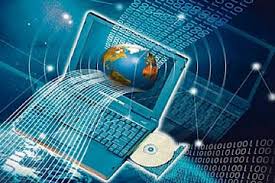 التغييرات البيئة المتعلقة بـ :
مصادر المعلومات الإلكترونية
تضاعف في أنواع أوعية المعلومات.
 تضاعف أنواع  وأشكال البيانات والاتصالات والامتدادات.
الحاجة إلى البيانات الوصفية الببليوغرافية.
أسباب تصميم معيار  RDA  ( تابع)
مشاكل مع  AACR  
 تم إعدادها في الأصل للفهرس البطاقي.
 ظهرت قبل  FRBR، والانترنت والميتاداتا.
 غير كافية لدعم مختلف مصادر المعلومات.
هيكلة RDA
جدول المحتويات
مقدمة عامة
تعليمات محددة مقسمة إلى أقسام ثم فصول
الكيانات وخصائصها:
الكيان 1: منتج نشاط فكري: الفصول من 1 إلى 7
الكيان 2 :مسؤول عن نشاط فكري أو فني: الفصول 8 إلى 11
الكيان 3: موضوع نشاط فكري أو فني: الفصل 16
العلاقات: الفصول   …-32 
الملاحق
قاموس مصطلحات
كشاف
RDA Toolkit
http://www.rdatoolkit.org
FRBR

     F                  R                  B                  R
Functional Requirements For Bibliographic Record 
                                   
 

 المتطلبات الوظيفية للتسجيلة الببلبوغرافية
11
المجموعة الأولى:كيانات المتعلقة بمنتجات الجهد الفكري
منتجات الجهد الفكري أو الفني التي يتم تسميتها من وصفها في التسجيلات الببليوغرافية وتتمثل في: 
  العمل Œuvre  : إبداع فكري أو فني متميز .
 التعبير Expression  : التحقق فكري أو فني للعمل الطريقة  أو الشكل أو اللغة التي تستخدم للتعبير عن هذا الجهد الفكري أو الفني.
 التجسيد Manifestation  : التجسيد أو التضمين المادي لتعبير عن عمل ما .
 الوعاء  Item: نموذج أو مثال واحد لتجسيد ما.
12
العمل
عندما نتكلم عن إلياذة الجزائر لـ مفدي زكرياء .
 فالمرجعية هنا هي الإنشاء الفكري الذي يكمن وراء كل التعبيرات المختلفة للعمل.
لذلك فالنصوص التي تتضمن تنقيحات لنص سابق تعتبر تعبيرات للعمل نفسه.
13
التعبير
هو التحقيق الفكري أو الفني لعمل ما في شكل هجائي رقمي، موسيقي، أو صوت، أو صورة  ...الخ.
فالتعبير هو الشكل الفكري أو الفني الخاص الذي يتخذه العمل في كل مرة ”يُتحقق فيها“. مثلا:
 ع 1  - شروط النهضة لـ مالك بن نبي 
 ت1  - النص الأصلي باللغة الفرنسية.
ت 2  - الترجمة العربية، عبد الصبور شاهين.
14
التجسيد
هو التجسيد المادي لتعبير ما عن عمل ما .
فعندما يتحقق عمل ما، فان التعبير عن العمل يتجسد ماديا على وسيط مثل الورق أو شريط سمعي أو شريط بصري، قماش ...الخ. مثلا:
 ع 1 : جريدة الأهرام.
 ت1 : جريدة الأهرام المحلية  
 م 1: الطبعة الورقية لجريدة الأهرام المحلية.
 م 2 : الطبعة الالكترونية لجريدة الأهرام المحلية.
15
النسخة المفردة
هو مثال مفرد لمظهر مادي
هو كيان معرف كنسخة مفردة فهو كيان محسوس   مثلا:
 نسخة من كتاب مفرد في مجلد واحد
نسخة من شريط سمعي        مثال:
 ع1 : أشباح الجحيم لـ يسمينة خضرا 
م 1: نشرت الرواية سنة 2007 عن دار الفارابي، بيروت.
ن1: النسخة موقعة بيد المؤلف في معرض بيروت الدولي للكتاب. 
و يرتبط مفهوم النسخة المفردة بعمليات منها عملية الإعارة
16
17
Œuvre
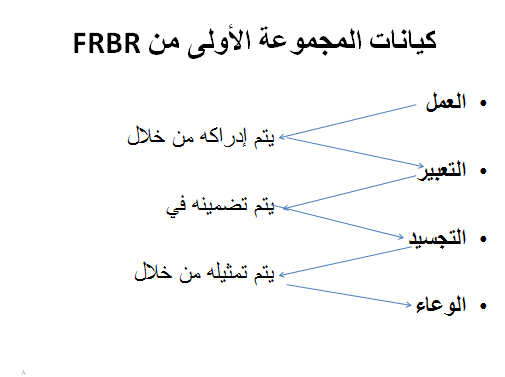 Expression
Manifestation
Item
18
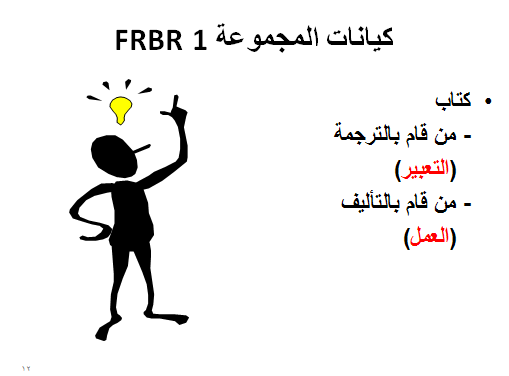 Expression
Œuvre
19
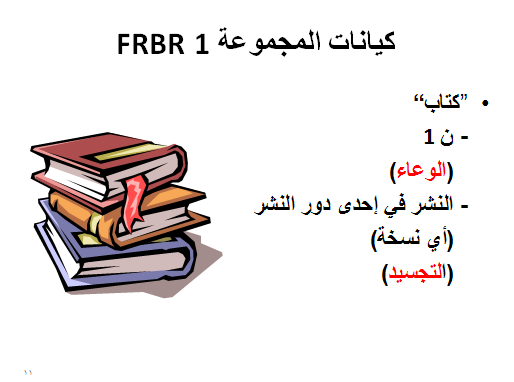 Item
Manifestation
20
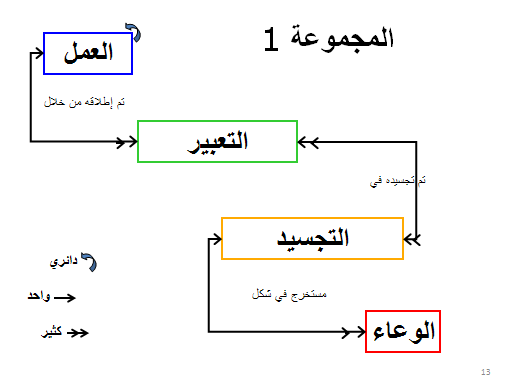 Œuvre
Expression
Manifestation
Item
21
الكيانات والاستخدام
احتاج إلى دفتر  الملاحظات في هذه الحالة نتكلم عن:  وعاء item.
أنا احتاج إلى مسرحية Hamlet  لـ Shakespeare من أجل دراستها.
  إذن أنا أحتاج إلى  عمل Œuvre

أريد قراءة قصة لكن لغتي هي العربية  إذن احتاج إلى ترجمة باللغة العربية  في هذه الحالة نتكلم عن تعبير Expression
22
كيانات المجموعة الثانية

الأشخاص أو الهيئات المسؤولة عن إنشاء المنتجات الفكرية أوالفنية.
23
شخص: لا يعتبر الأشخاص ككيانات إلى أن يشاركوا في إنشاء عمل ما ( مؤلفين، موسيقيين، محررين، مديرين، مؤدين ...الخ).   
هيئة: يشمل هذا الكيان المنظمات ومجموعات الأفراد التي تشكل اجتماعات، لقاءات، ندوات، مؤتمرات، معارض، مهرجانات ...الخ   مثال:
 هـ 1: المكتبة الوطنية الجزائرية.
هـ 2: الاتحاد العربي للمكتبات والمعلومات.
هـ 2: المنظمة العربية للتربية والثقافة والعلوم.
24
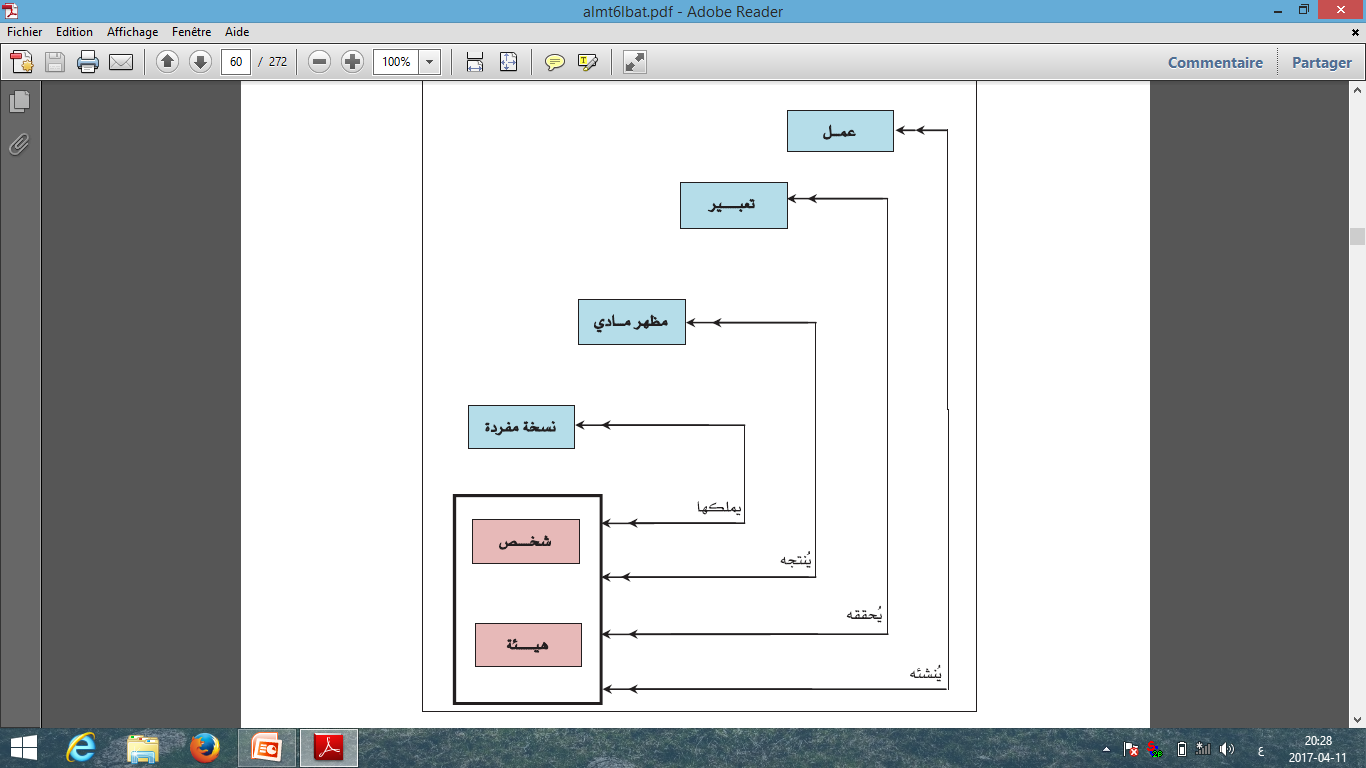 25
العمل
Oeuvre
Harry Potter
المنشيء
Créateur
التعبير     
Expression
قصة باللغة الانجليزية
قصة باللغة الاسبانية
مترجم
Traducteur
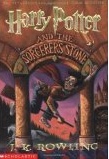 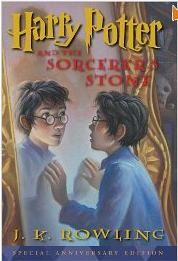 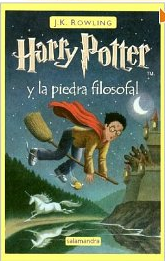 التجسيد
Manifestation
الناشر
Éditeur
الوعاء
Item
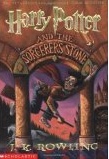 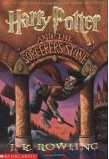 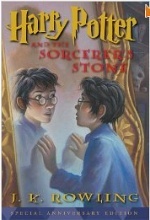 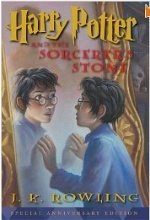 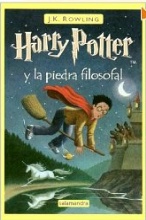 النسخ
Exemplaire
[Speaker Notes: On the first day of class, we mentioned that at each level there are associated persons or corporate bodies.  [click]
  At the work level, for example, there is the creator. [click]
  At the expression level there can be a translator. [click]
  At the manifestation level there is the publisher.[click]
  At the item level there is the owner.
  Even though we are dealing with a particular manifestation, when we talk about who wrote our book much of the time we will be functioning at the level of the work, for that is where in FRBR we see our creator.
  When we record a translator we’re talking about a contributor to an expression.
  Knowing which level we are at in terms of WEMI tells us where to look in RDA for our rules.]
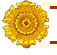 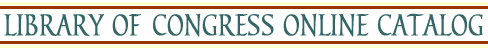 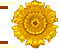 Shakespeare, William, 1564-1616.  Hamlet.  French.
LC Control No.	:	47023612 
 LCCN Permalink	:	http://lccn.loc.gov/47023612
  Type of Material	:	Book (Print, Microform, Electronic, etc.)
     Personal Name	:	Shakespeare, William, 1564-1616. 
             Main Title	:	... Hamlet, traduit par André Gide.
Published/Created	:	[Paris] Gallimard [1946]
            Description	:	2 p. l., 7-237, [2] p. 17 cm.

 CALL NUMBER	:	PR2779.H3 G5Copy 1
         -- Request in	:	Jefferson or Adams Bldg General or 
		Area Studies Reading Rms
[Speaker Notes: Now let’s put on our FRBR glasses to look at our online catalogs.

The Library of Congress uses the Voyager integrated library system.  If we take a look at the display for Shakespeare’s Hamlet, you will see that our OPAC display includes all of the FRBR Group 1 entities – in a sense it is already “FRBR-ized.”
Let’s walk through this one to see the Group 1 entities from the FRBR perspective.]
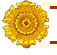 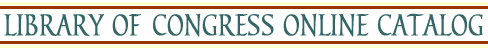 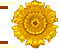 Personne
Shakespeare, William, 1564-1616.  Hamlet.  French.
LC Control No.	:	47023612 
 LCCN Permalink	:	http://lccn.loc.gov/47023612
  Type of Material	:	Book (Print, Microform, Electronic, etc.)
     Personal Name	:	Shakespeare, William, 1564-1616. 
             Main Title	:	... Hamlet, traduit par André Gide.
Published/Created	:	[Paris] Gallimard [1946]
            Description	:	2 p. l., 7-237, [2] p. 17 cm.

 CALL NUMBER	:	PR2779.H3 G5Copy 1
         -- Request in	:	Jefferson or Adams Bldg General or 
		Area Studies Reading Rms
Oeuvre
[Speaker Notes: When we browse under Shakespeare in the online catalog, we should group the various works together and let the user select which work they want.  Then we should group the various expressions we have of that work – sort of like what we already do with uniform titles.
With AACR2, we provided a uniform title that included the name of the creator of the work, a preferred title for the work.]
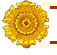 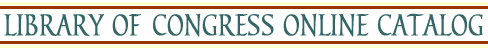 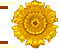 Shakespeare, William, 1564-1616.  Hamlet.  French.
Expression
LC Control No.	:	47023612 
 LCCN Permalink	:	http://lccn.loc.gov/47023612
  Type of Material	:	Book (Print, Microform, Electronic, etc.)
     Personal Name	:	Shakespeare, William, 1564-1616. 
             Main Title	:	... Hamlet, traduit par André Gide.
Published/Created	:	[Paris] Gallimard [1946]
            Description	:	2 p. l., 7-237, [2] p. 17 cm.

 CALL NUMBER	:	PR2779.H3 G5Copy 1
         -- Request in	:	Jefferson or Adams Bldg General or 
		Area Studies Reading Rms
29
[Speaker Notes: We also include expression-level information in the uniform title to indicate that this particular description is for a French translation of Hamlet. The OPAC display also shows us the specific]
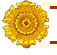 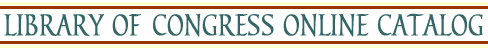 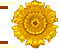 Shakespeare, William, 1564-1616.  Hamlet.  French.
Manifestation
LC Control No.	:	47023612 
 LCCN Permalink	:	http://lccn.loc.gov/47023612
  Type of Material	:	Book (Print, Microform, Electronic, etc.)
     Personal Name	:	Shakespeare, William, 1564-1616. 
             Main Title	:	... Hamlet, traduit par André Gide.
Published/Created	:	[Paris] Gallimard [1946]
            Description	:	2 p. l., 7-237, [2] p. 17 cm.

 CALL NUMBER	:	PR2779.H3 G5Copy 1
         -- Request in	:	Jefferson or Adams Bldg General or 
		Area Studies Reading Rms
30
[Speaker Notes: manifestation in terms of the body of the bibliographic description and also the individual]
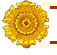 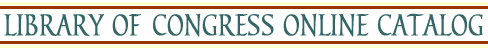 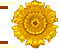 Shakespeare, William, 1564-1616.  Hamlet.  French.
LC Control No.	:	47023612 
 LCCN Permalink	:	http://lccn.loc.gov/47023612
  Type of Material	:	Book (Print, Microform, Electronic, etc.)
     Personal Name	:	Shakespeare, William, 1564-1616. 
             Main Title	:	... Hamlet, traduit par André Gide.
Published/Created	:	[Paris] Gallimard [1946]
            Description	:	2 p. l., 7-237, [2] p. 17 cm.

 CALL NUMBER	:	PR2779.H3 G5Copy 1
         -- Request in	:	Jefferson or Adams Bldg General or 
		Area Studies Reading Rms
Item
31
[Speaker Notes: Items that we hold in our collections – with location information.

You see, FRBR is not so very different from what we do now.  The point of using this FRBR model is to help clarify concepts that have been very muddy in our rules in the past and to clarify things we typically ended up learning through experience.  Using the FRBR language in the rules and identifying the specific elements or attributes of each entity should make concepts clearer to the next generation of catalogers.]
نتائج الدراسة
نقص الوعي بأهمية المكتبات وضرورة تطويرها والاهتمام بها والارتقاء بجودة خدماتها.
 عدم توفير تدفق معتدل ومستمرة للانترنت  يسمح بتقديم الخدمات على الخط المباشر للمستفيدين ...قواعد بيانات لتسيير المكتبات ... وغيرها.
 تمسكها بتقنين ISBD  واقتناعها بأنه الأفضل والأنسب لفهرسة الرصيد الوثائقي لمكتباتها.
 اعتماد الكثير من هذه المكتبات على الرصيد الورقي، ونقص التوجه إلى إدخال مصادر المعلومات الالكترونية كالمجلات الالكترونية وقواعد البيانات النصية وغيرها من المصادر الرقمية.
عدم الاعتماد على نظم الفهرسة المقروءة آليا مثل مارك، ... يمكن من ضبط أفضل لمصادر المعلومات ، كفاءة عالية في الاسترجاع والسرعة في الإتاحة...نظام عالمي.
 التخوف من كل شيء مجهول، وأي شيء حديث فهو يعتبر مجهول، و ينجم عن هذا التخوف عدة أسئلة هل سينجح هذا النظام، وهل نستطيع تطبيقه في البيئة المحلية ....؟.
 نقص الدورات التكوينية والورشات العملية في هذا النوع من قواعد الفهرسة الحديثة
التوصيات
سعي المختصين من ذوي الدرجات العلمية والخبرة المهنية على إنتاج الوسائل المساعدة في فهم واستيعاب قواعد الفهرسة الوصفية الحديثة، وذلك بهدف توضيح وتفسير هذه القواعد بشكل مبسط موجه للمفهرسين في مختلف أنواع المكتبات.
 ضرورة إشراك العاملين في برامج تكوينية حول هذه القواعد ومحاولة الاستفادة من الخبرات الميدانية في مجال الفهرسة.
ضرورة التدريب العاملين على استخدام نظام المارك 21، ونماذج المتطلبات الوظيفية للتسجيلات الببليوغرافية  FRBR، وهذا من خلال العمل على خلق ورشات تكوينية تشترك فيها الجامعة ومكتبات المطالعة العمومية.
  ضرورة التواصل مع مختلف المكتبات العربية والأجنبية التي لها خبرة وتعامل مع هذا النوع من القواعد الحديثة للفهرسة ومختلف النماذج المرافقة لها، وذلك بهدف الاستفادة من خبراتها في هذا النوع من المشاريع.
خــــــــــــــــــاتمة